Challenges and Innovations in Building a Product Knowledge Graph
Xin Luna Dong, Amazon
December, 2017
Product Graph vs. Knowledge Graph
Knowledge Graph Example for 2 Movies
Entity
name
“Robin Wright”
name
mid127
“Robin Wright Penn”
starring
name
name
“罗宾·怀特”
mid345
“Forrest Gump”
starring
name
directed_by
Movie
type
mid128
“Tom Hanks”
type
July 9th, 1956
starring
birth_date
“Larry Crowne”
mid346
name
name
mid129
starring
“Julia Roberts”
Entity type
Relationship
type
Person
Knowledge Graph in Search
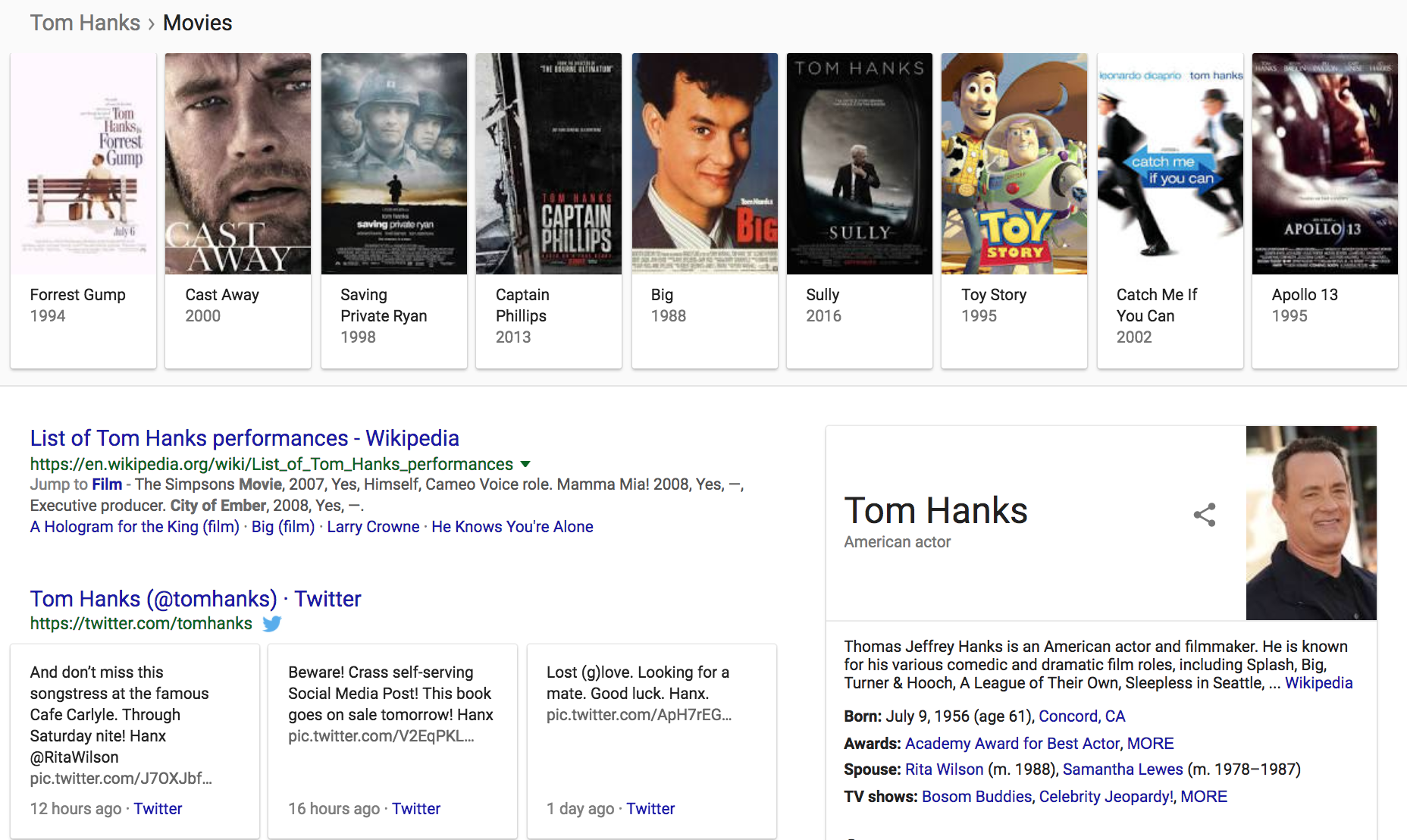 Knowledge Graph in Personal Assistant
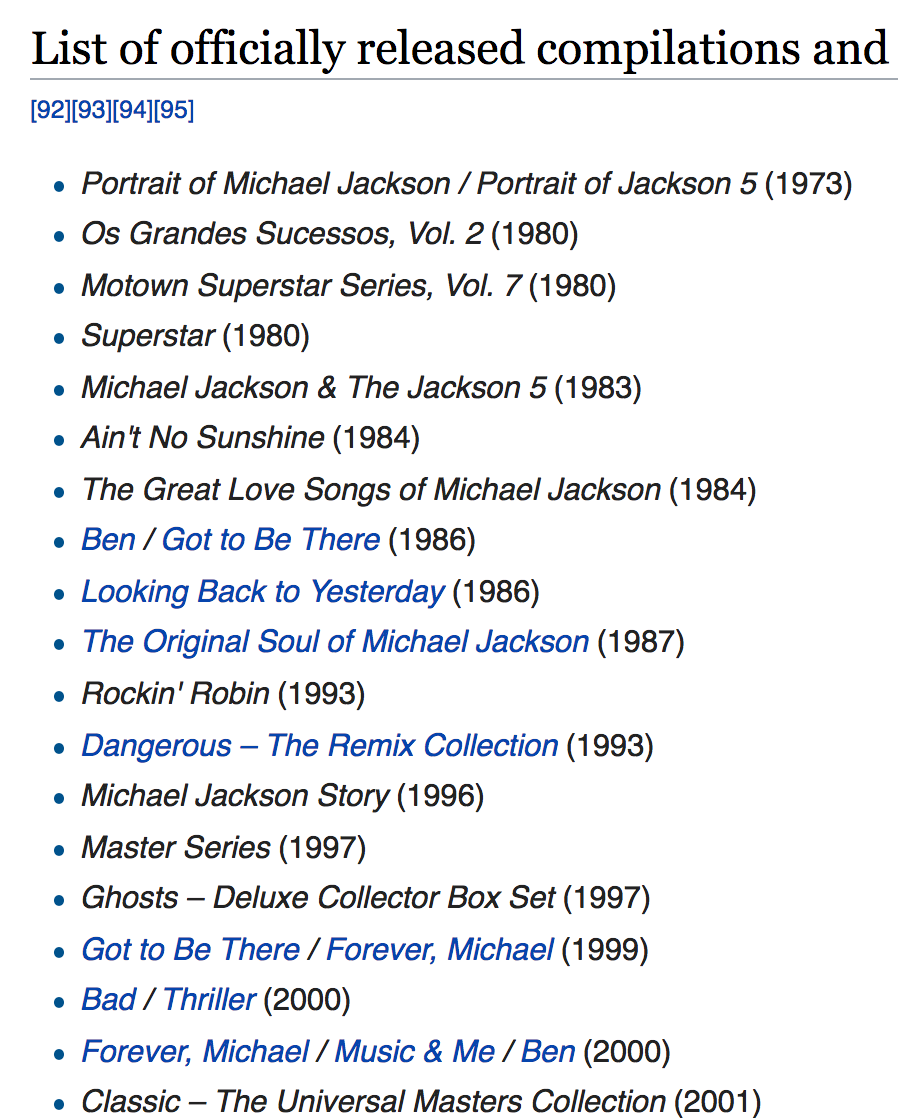 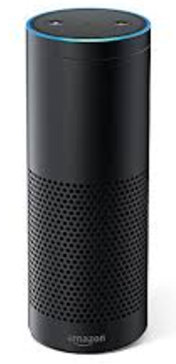 Alexa, play the music by Michael Jackson
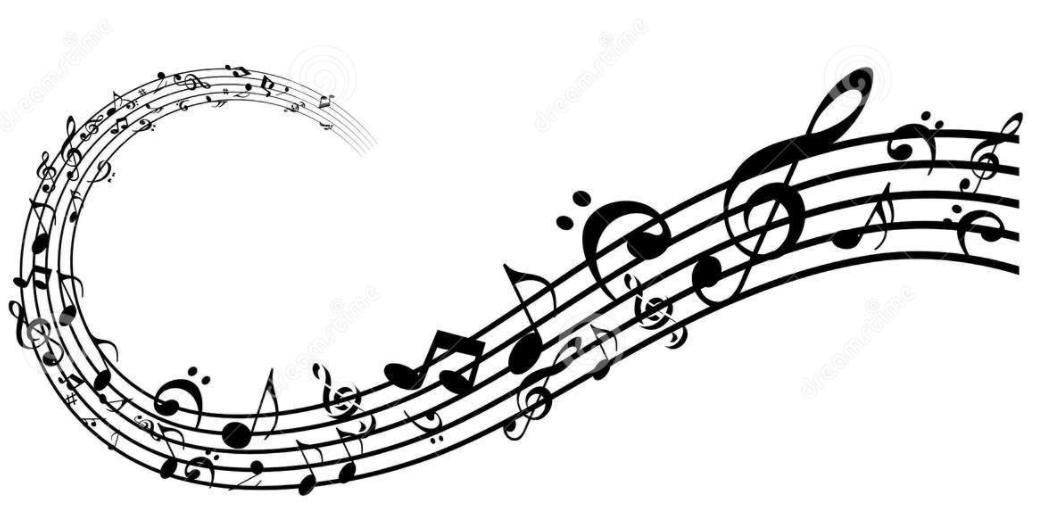 Product Graph
Mission: To answer any question about products and related knowledge in the world
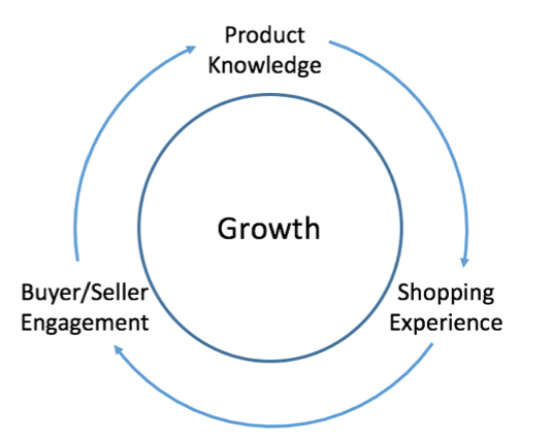 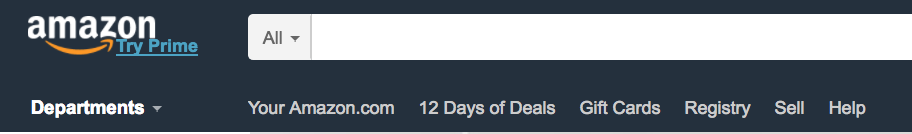 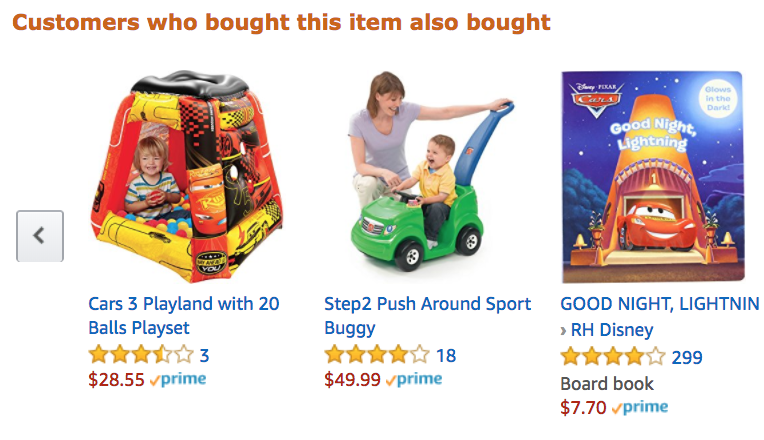 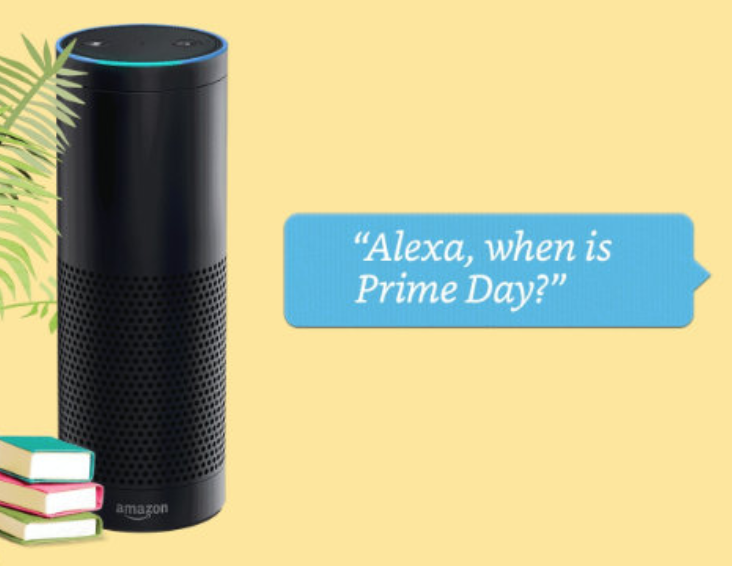 Product Graph vs. Knowledge Graph
(A)
(B)
(C)
Generic KG
Generic KG
Generic KG
PG
PG
PG
Knowledge Graph Example for 2 Movies
name
“Robin Wright”
name
mid127
“Robin Wright Penn”
starring
name
name
“罗宾·怀特”
mid345
“Forrest Gump”
starring
name
directed_by
Movie
type
mid128
“Tom Hanks”
type
July 9th, 1956
starring
birth_date
“Larry Crowne”
mid346
name
name
mid129
starring
“Julia Roberts”
type
Person
Product Graph vs. Knowledge Graph
name
“Robin Wright”
“Forrest Gump”
name
mid127
“Robin Wright Penn”
name
starring
name
“罗宾·怀特”
mid345
starring
name
directed_by
mid128
“Tom Hanks”
July 9th, 1956
starring
birth_date
mid346
name
mid129
starring
“Julia Roberts”
name
type
Person
“Larry Crowne”
Product Graph vs. Knowledge Graph
B0035QUXWQ
name
“Robin Wright”
“Forrest Gump”
ASIN
name
mid567
mid127
“Robin Wright Penn”
name
B0035QUXWR
starring
ASIN
product
name
“罗宾·怀特”
Digital Movie
mid568
mid345
type
product
starring
name
directed_by
DVD
mid128
“Tom Hanks”
mid569
product
July 9th, 1956
starring
Blu-ray
birth_date
type
product
mid570
mid346
name
mid129
product
ASIN
starring
“Julia Roberts”
B0067XLIG8
name
mid571
ASIN
type
B0067XLIG4
Person
“Larry Crowne”
Another Example of Product Graph
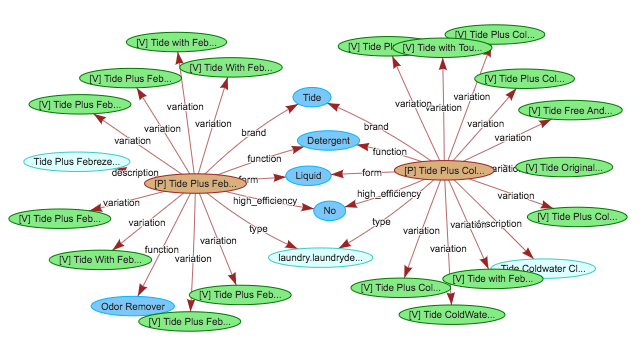 Knowledge Graph vs. Product Graph
✓
(A)
(B)
(C)
Generic KG
Generic KG
Generic KG
PG
(Movie,Music,Book)
Product
                   Graph
Movie,
Music,
Book,
etc.
PG
But, Is The Problem Harder?
Generic KG
Product
                   Graph
Movie,
Music,
Book,
etc.
Challenges in Building Product Graph I
No major sources to curate product knowledge from
Wikipedia does not help too much
A lot of structured data buried in text descriptions in Catalog
Retailers gaming with the system so noisy data
Challenges in Building Product Graph II
Large number of new products everyday 
Curation is impossible
Freshness is a big challenge
Challenges in Building Product Graph III
Large number of product categories 
A lot of work to manually define ontology
Hard to catch the trend of new product categories and properties
How to Build a Product Graph?
Where is Knowledge from?
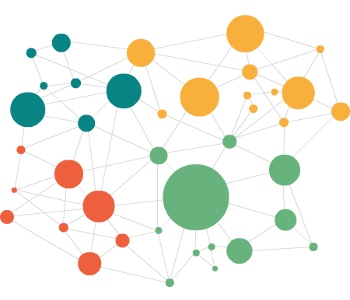 Product Graph
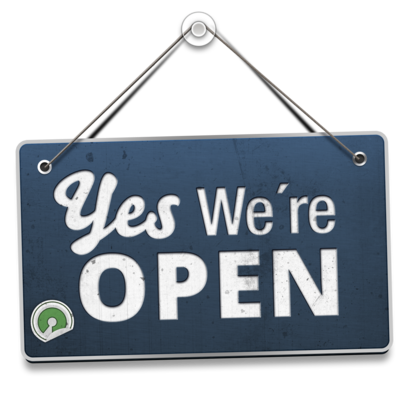 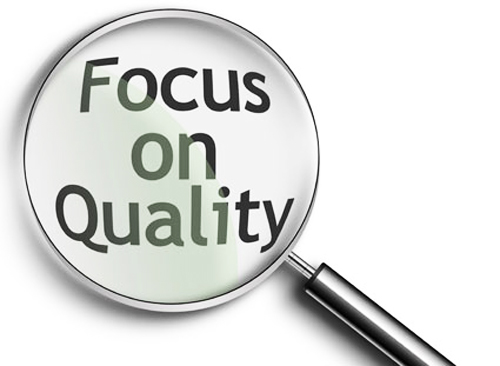 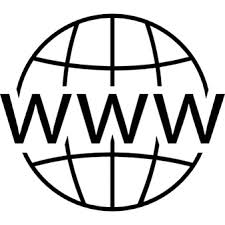 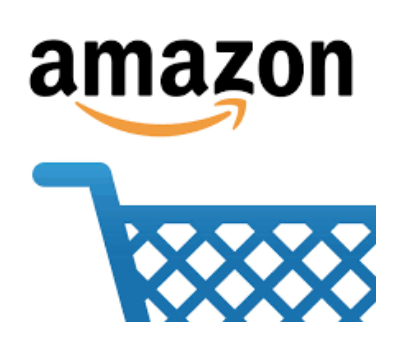 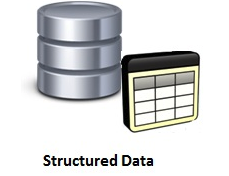 Architecture
Embedding
Generation
Recommen-dation
Search, QA, Conversation
Graph
Mining
Querying
Graph
Applications
Product Graph
Graph
Construction
Schema
Mapping
Entity
Resolution
Knowledge
Cleaning
Knowledge
Cleaning
Catalog
Extraction
Ontology
Ingestion
Web
Extraction
Knowledge
Collection
Which ML Model Works Best?
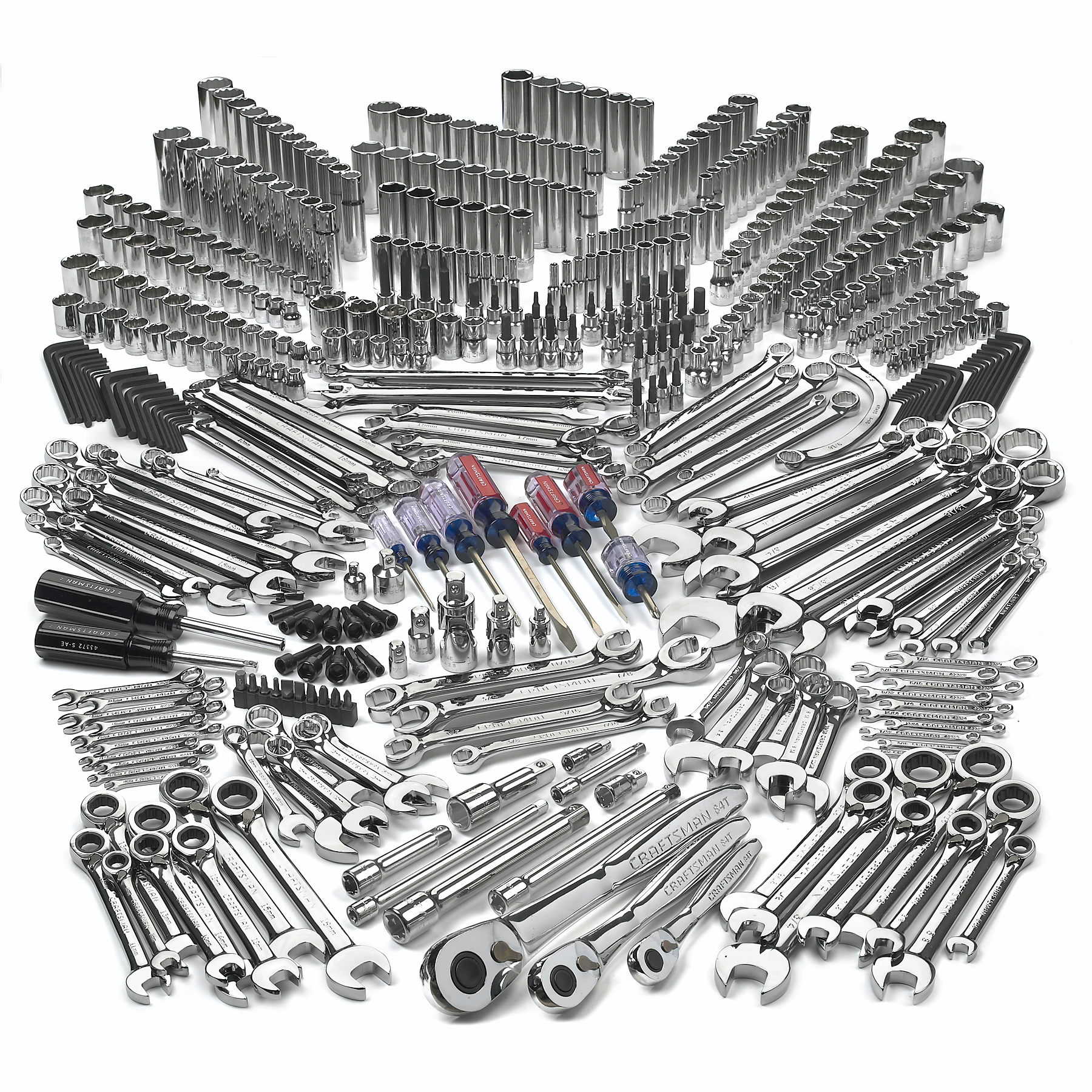 Which ML Model Works Best?
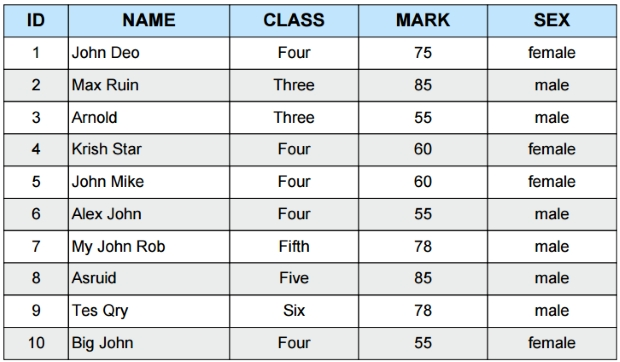 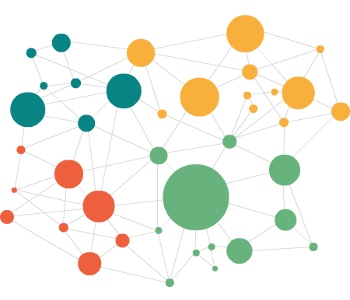 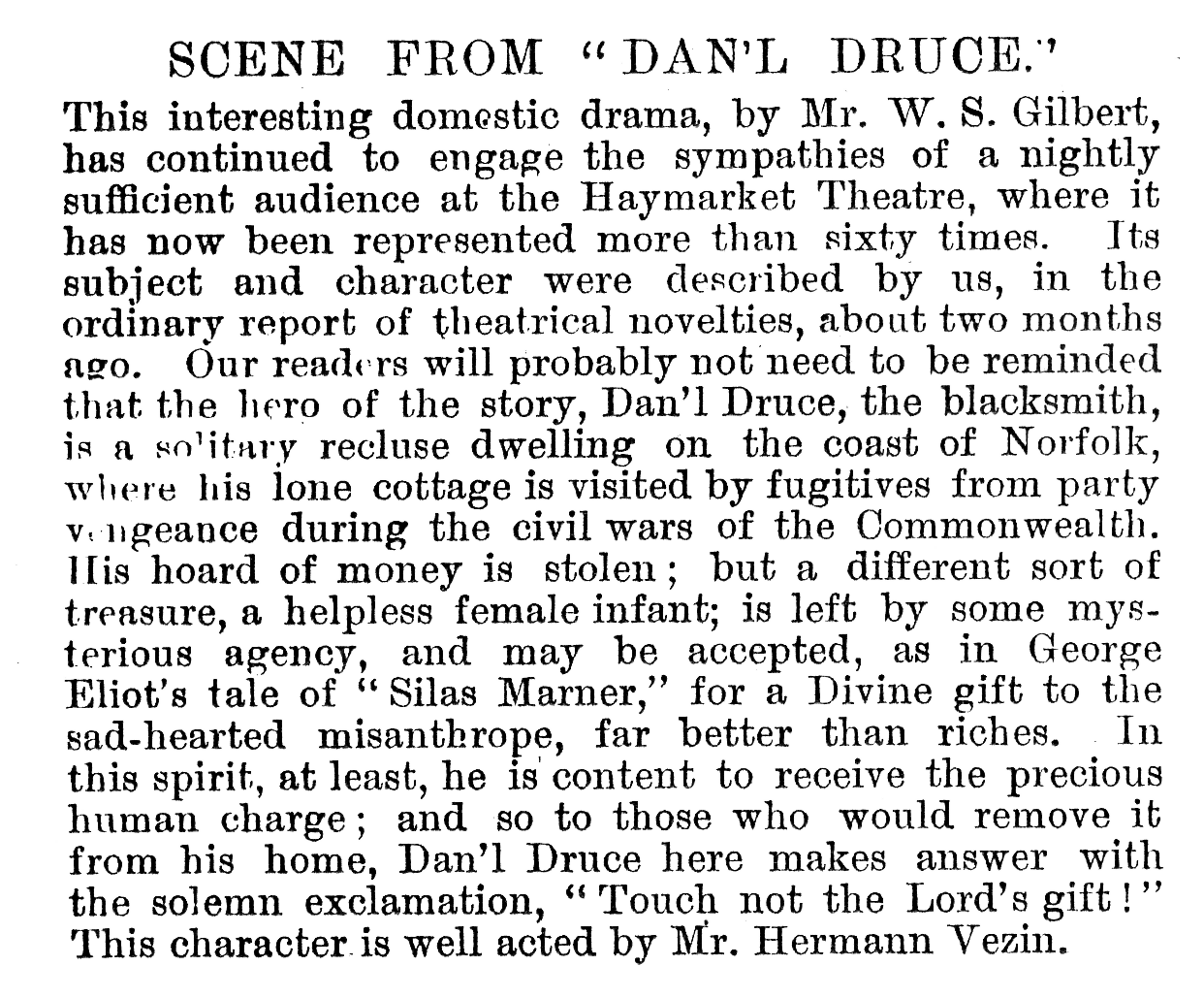 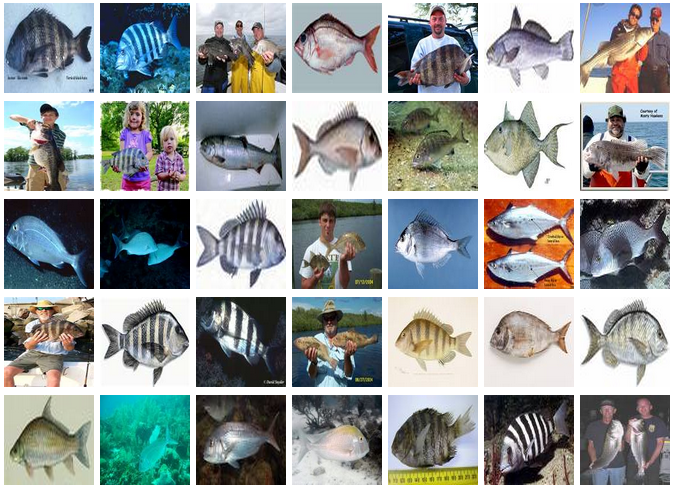 Tree-based models
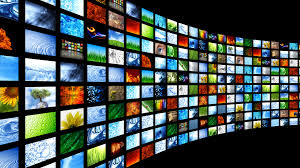 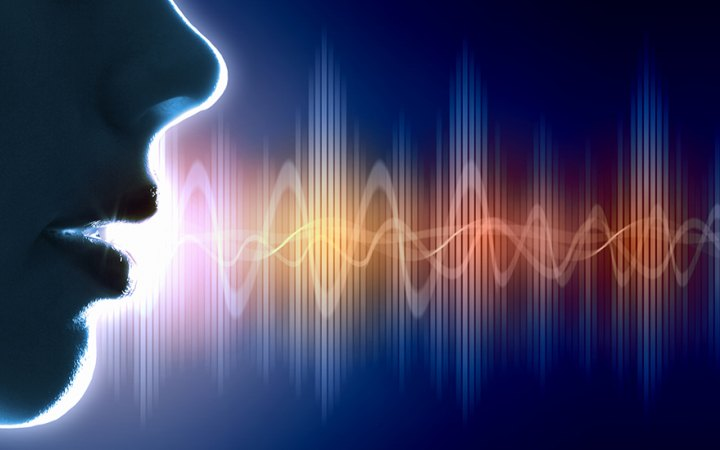 ??
Neural network
Research Philosophy
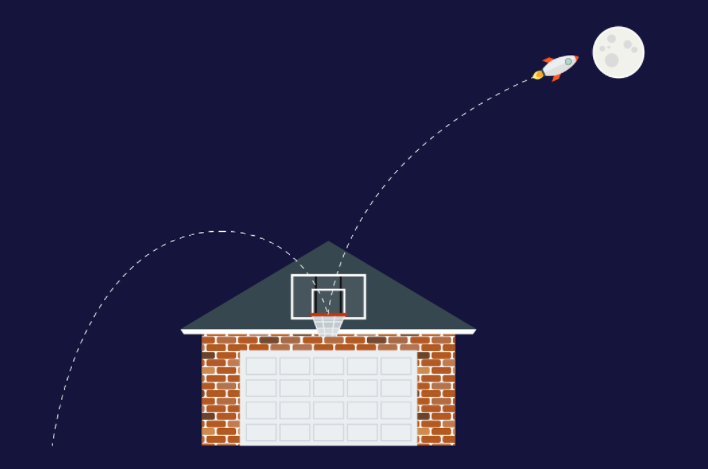 Moonshots: Strive to apply and invent the state-of-the-art
Roofshots: Deliver incrementally and make production impacts
I. Integrating Knowledge from Structured Sources
Search, QA, Conversation
Recommen-dation
Embedding
Generation
Graph
Mining
Querying
Graph
Applications
Product Graph
Graph
Construction
Schema
Mapping
Entity
Resolution
Knowledge
Cleaning
Knowledge
Cleaning
Catalog
Extraction
Ontology
Ingestion
Web
Extraction
Knowledge
Collection
Challenges: Linkage & Quality
IMDB
WikiData
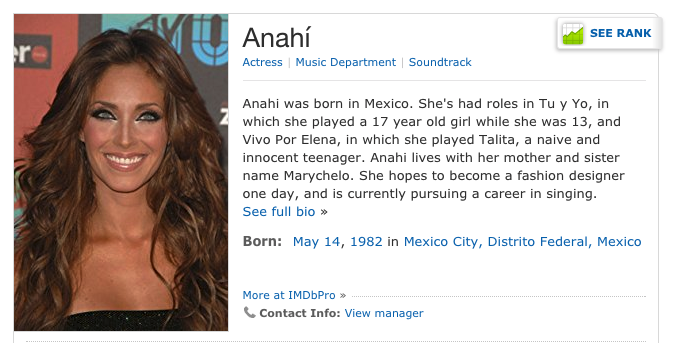 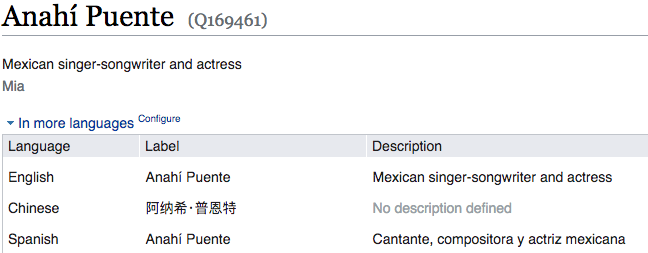 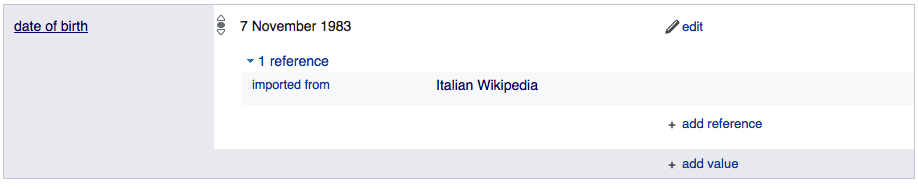 Same entity?
Which BirthDate is correct?
Challenges: Linkage
B0035QUXWQ
name
“Robin Wright”
“Forrest Gump”
ASIN
name
mid567
mid127
“Robin Wright Penn”
name
B0035QUXWR
starring
ASIN
product
name
“罗宾·怀特”
Digital Movie
mid568
mid345
type
product
starring
name
directed_by
DVD
mid128
“Tom Hanks”
mid569
product
July 9th, 1956
starring
Blu-ray
birth_date
type
product
mid570
mid346
name
mid129
product
ASIN
starring
“Julia Roberts”
B0067XLIG8
name
mid571
ASIN
type
B0067XLIG4
Person
“Larry Crowne”
I. Integrating Knowledge from Structured Sources
Search, QA, Conversation
Recommen-dation
Embedding
Generation
Graph
Mining
Querying
Graph
Applications
Product Graph
Graph
Construction
Schema
Mapping
Entity
Resolution
Knowledge
Cleaning
Knowledge
Cleaning
Catalog
Extraction
Ontology
Ingestion
Web
Extraction
Knowledge
Collection
I. Integrating Knowledge from Structured Sources
Search, QA, Conversation
Recommen-dation
Embedding
Generation
Graph
Mining
Querying
Graph
Applications
Product Graph
Graph
Construction
Schema
Mapping
Entity
Resolution
Knowledge
Cleaning
Knowledge
Cleaning
Catalog
Extraction
Ontology
Ingestion
Web
Extraction
Knowledge
Collection
I. Integrating Knowledge from Structured Sources—Entity Resolution
Published results
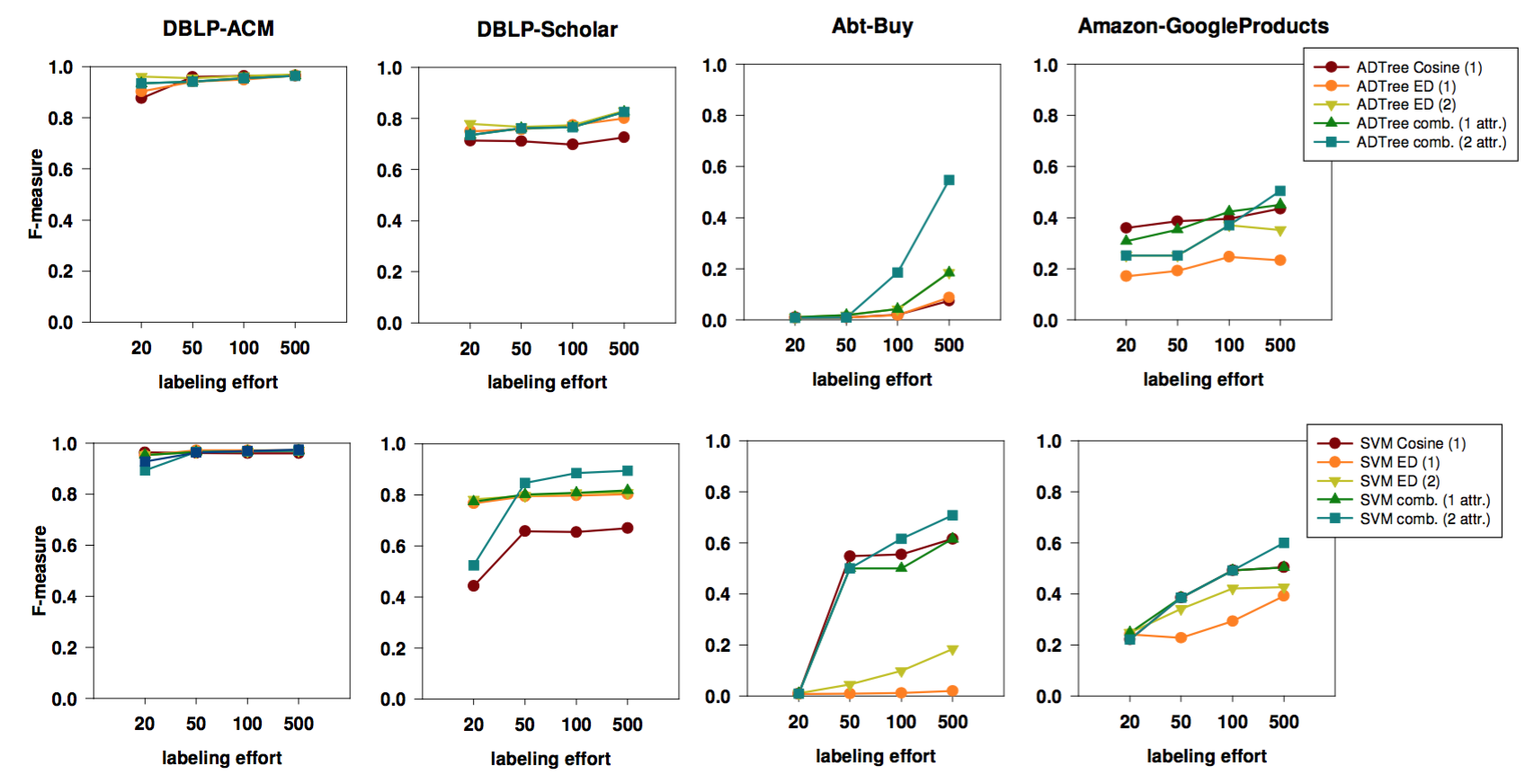 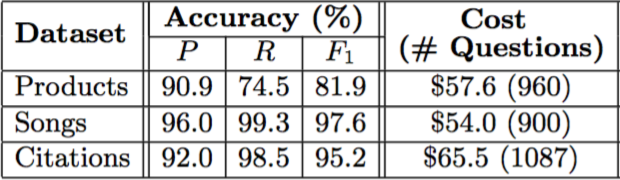 [Das et al, Sigmod 2017]
[Köpcke et al, VLDB 2010]
I. Integrating Knowledge from Structured Sources—Entity Resolution
Our method: 
Model: Random forest
Attribute similarity: various string similarity, number similarity
I. Integrating Knowledge from Structured Sources—Entity Resolution
Our method: Random forest on attribute-wise similarity
Results between Freebase and IMDb: AUPRC=0.9856 (1.5K labels)



                    1.5M labels
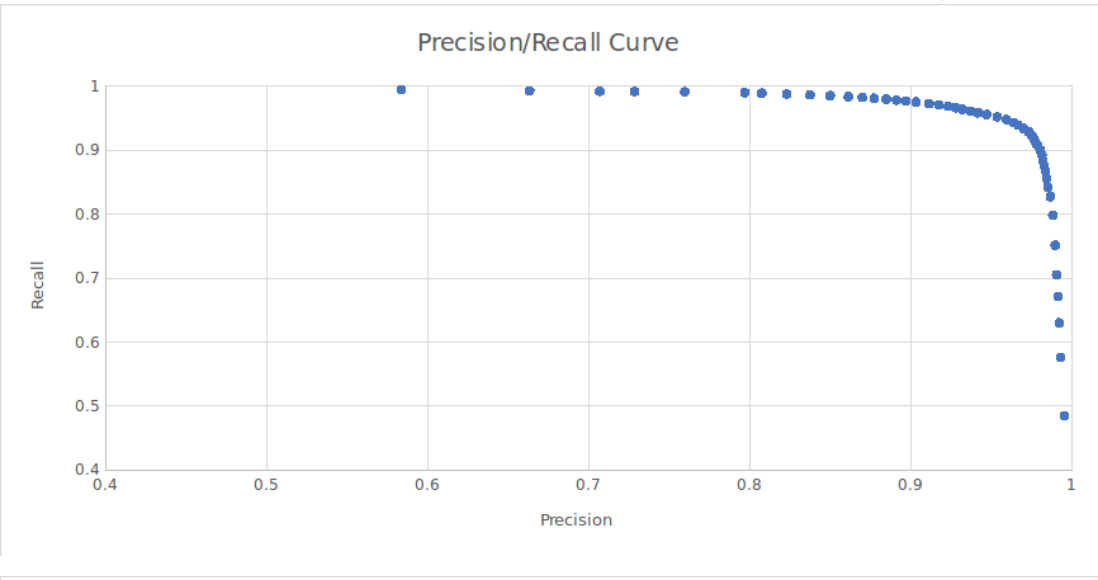 I. Integrating Knowledge from Structured Sources—Entity Resolution
Our method: Random forest on attribute-wise similarity
Results between Amazon Movies and IMDb:
200K labels
~150 features
AUPRC=0.9923
Prec=0.982, Rec=0.951
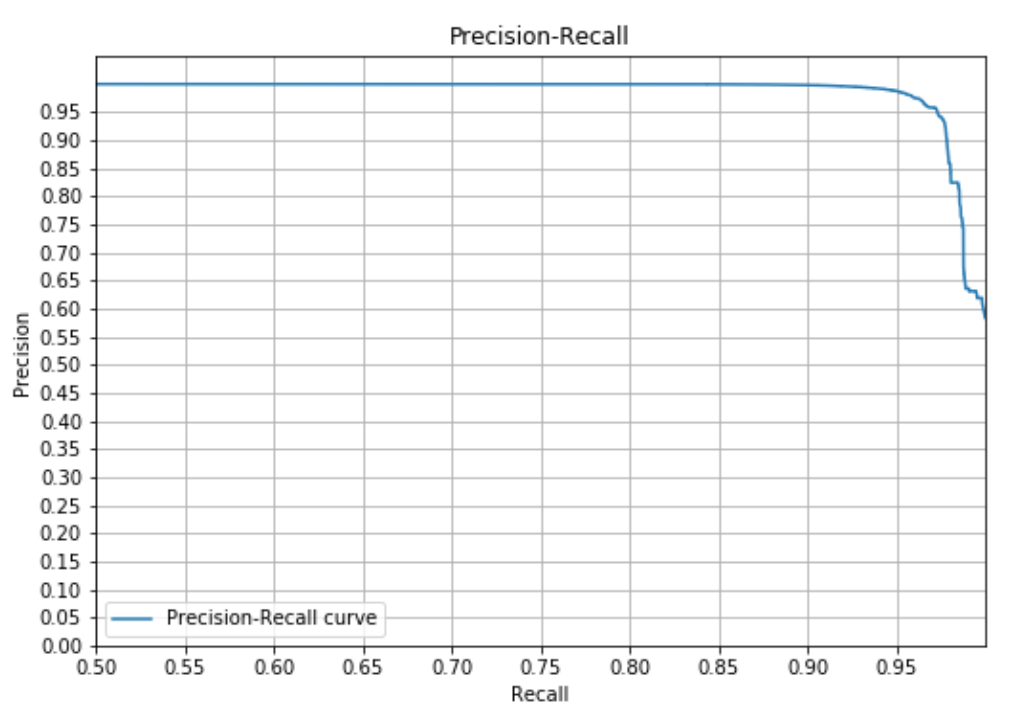 I. Integrating Knowledge—Entity Resolution Which ML Model Works Best?
Logistic regression: Prec=0.99, Rec=0.6
Random forest: Prec=0.99, Rec=0.99
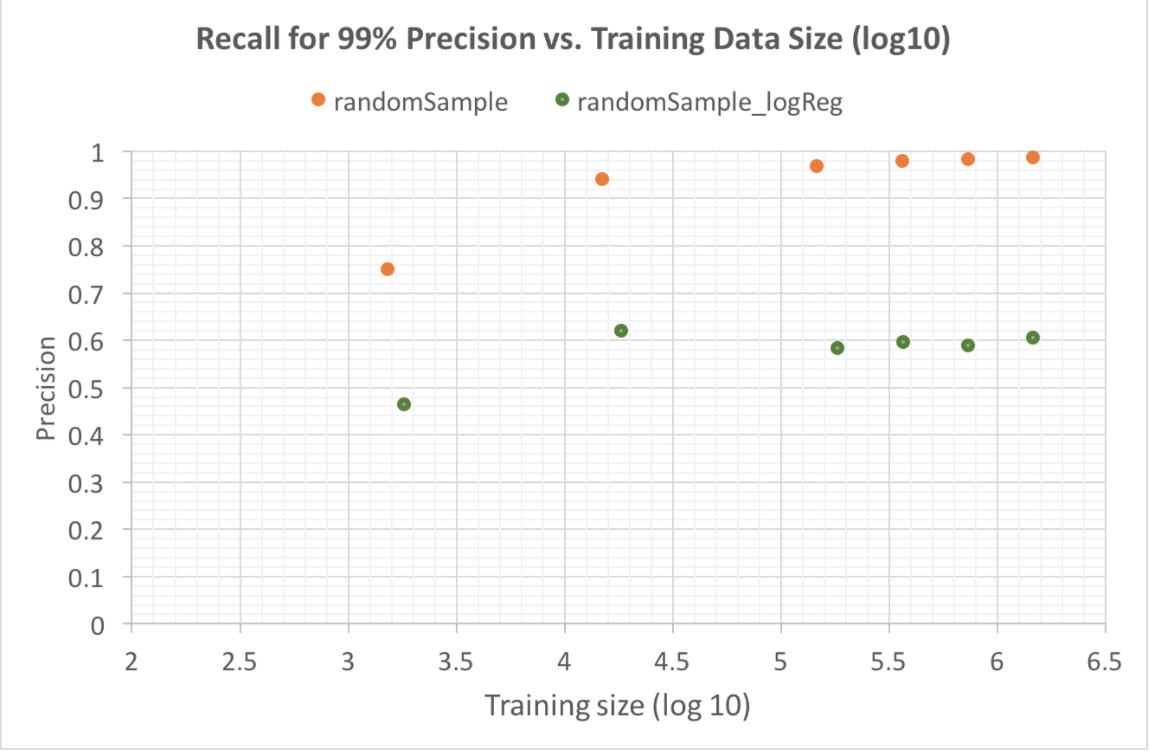 Amazon Confidential
I. Integrating Knowledge—Entity Resolution Which ML Model Works Best?
Logistic regression: Prec=0.99, Rec=0.6
Random forest: Prec=0.99, Rec=0.99
XGBoost: Marginally better, but sensitive to hyper-parameters
Neural network: Similar performance
I. Integrating Knowledge from Structured Sources—Entity Resolution
Moonshot: Apply active learning to minimize #labels
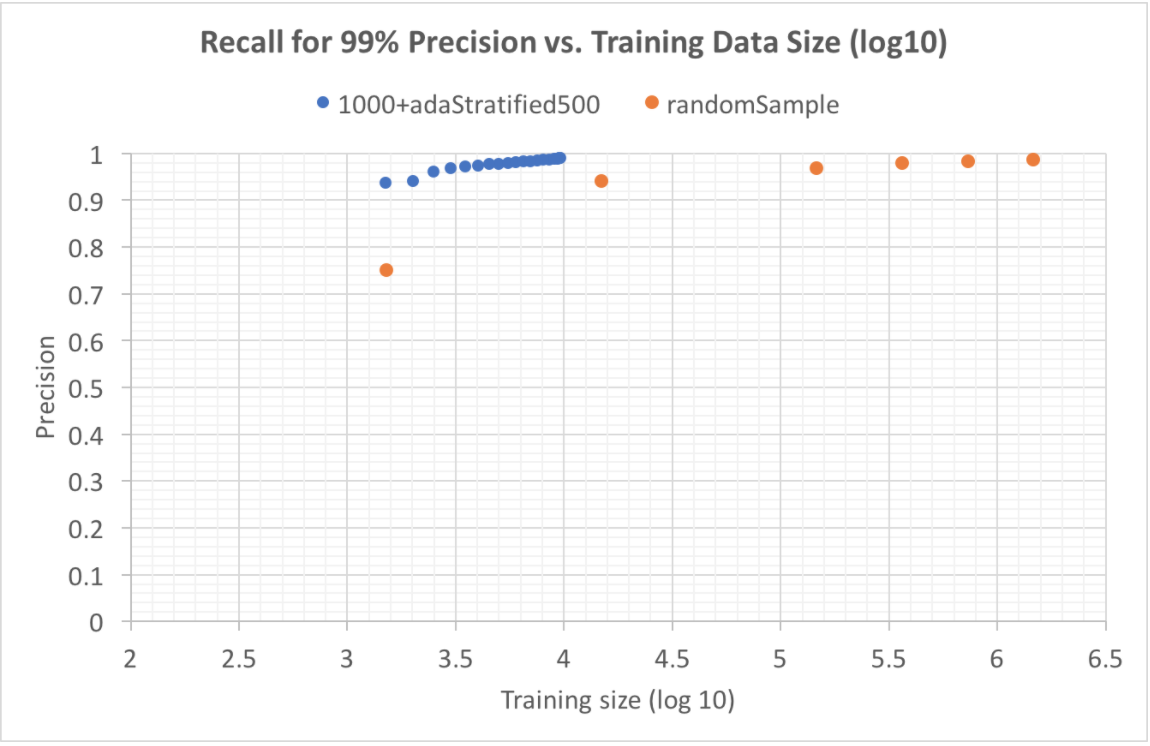 For 99% precision and recall, active learning reduces 
#labels by 2 orders of magnitude
With 15K labels we get prec=99% and rec=~95%(30 labelers for 1 week!)
Reaching prec=99% and rec=~99% requires 1.5M labels
Amazon Confidential
I. Integrating Knowledge from Structured Sources—Entity Resolution
Moonshots: Seamless incremental graph linkage with high precision and recall
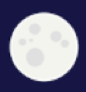 Wikidata
Netflix
Wikipedia
Freebase
IMDb
Different sources have different characteristics, but share commonalities from the same domain
How to leverage models for existing sources on new sources?
I. Integrating Knowledge from Structured Sources—Entity Resolution
Moonshots: Seamless incremental graph linkage with high precision and recall
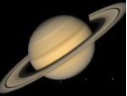 Wikidata
Netflix
Wikipedia
Freebase
IMDb
A complex space can contain tens to thousands of different types and linkage on different types of entities can affect each other
How to avoid manual scheduling for linkage?
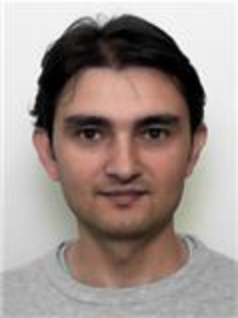 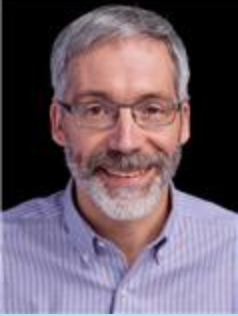 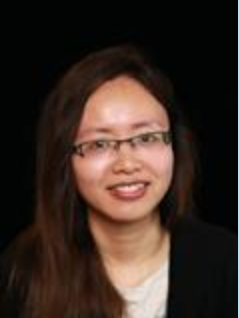 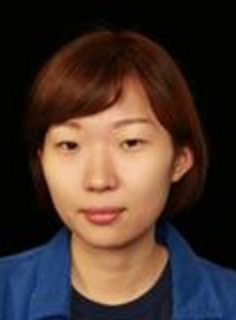 I. Integrating Knowledge from Structured Sources—Entity Resolution
Moonshots: Seamless incremental graph linkage with high precision and recall
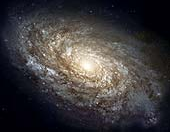 Wikidata
Netflix
Wikipedia
New
data
New
data
New
data
New
data
New
data
Freebase
IMDb
New data are arriving over time, requiring incremental linkage and model evolution
How to perform incremental linkage and evolve the model?
II. Extracting Knowledge from Semi-Structured Data on the Web
Search, QA, Conversation
Recommen-dation
Embedding
Generation
Graph
Mining
Querying
Graph
Applications
Product Graph
Graph
Construction
Schema
Mapping
Entity
Resolution
Knowledge
Cleaning
Knowledge
Cleaning
Catalog
Extraction
Ontology
Ingestion
Web
Extraction
Knowledge
Collection
II. Extracting Knowledge from Semi-Structured Data on the Web
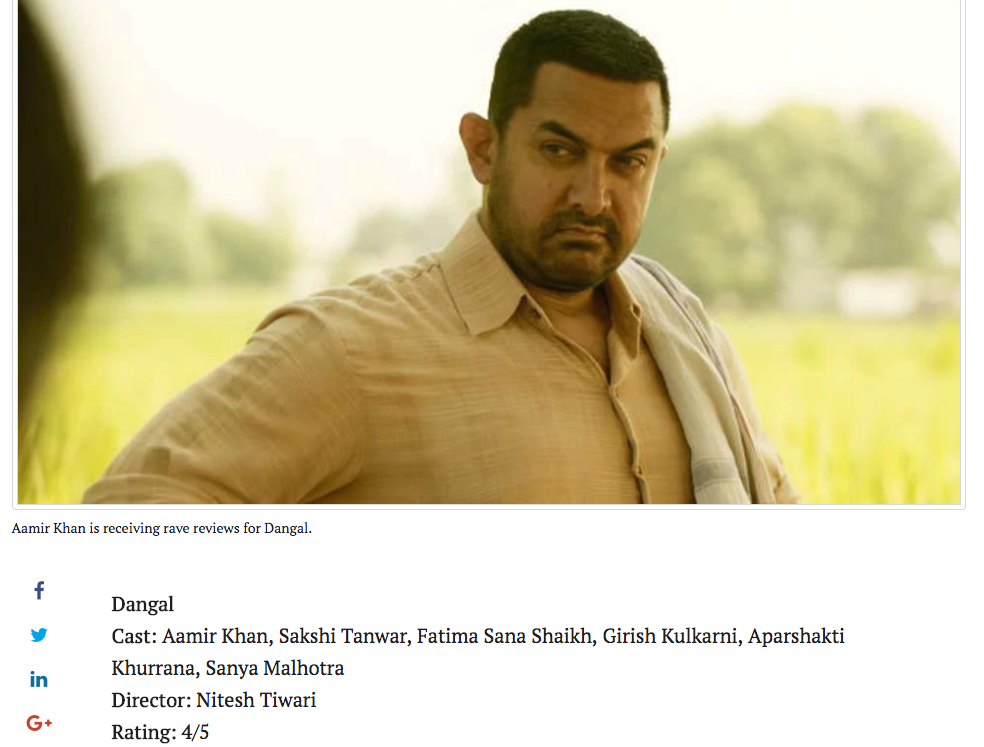 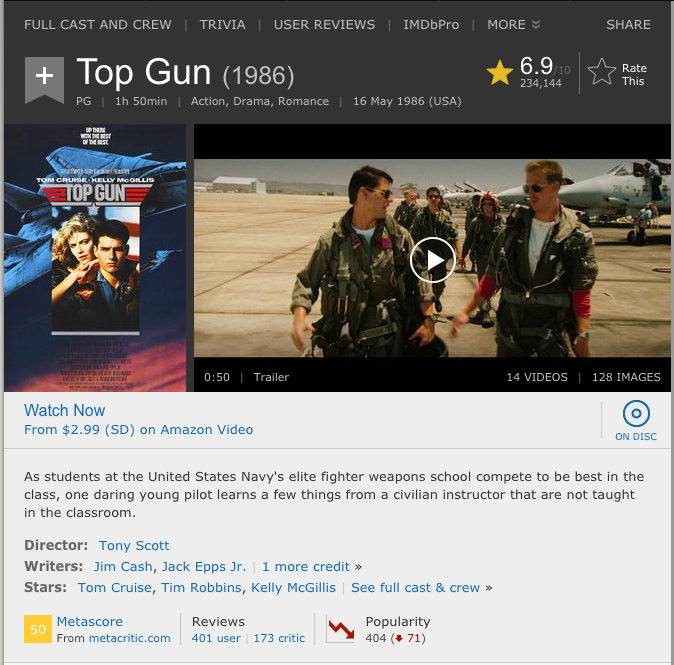 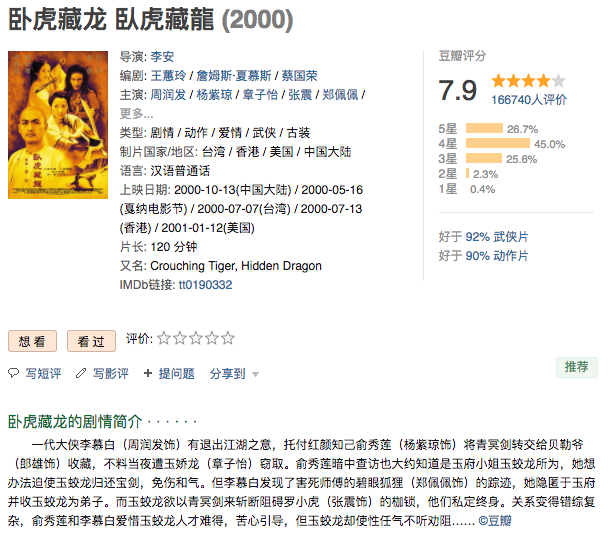 II. Extracting Knowledge from Semi-Structured Data on the Web
Knowledge Vault @ Google showed big potential from DOM-tree extraction [Dong et al., KDD’14][Dong et al., VLDB’14]
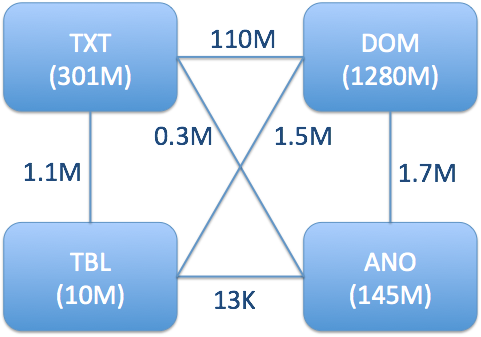 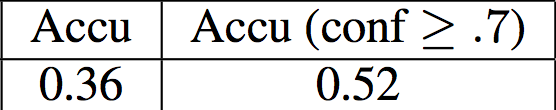 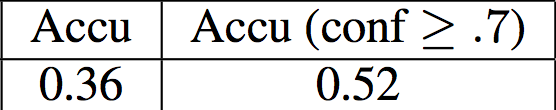 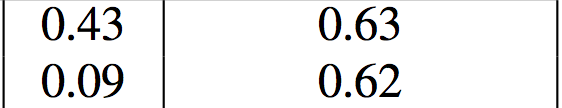 II. Extracting Knowledge from Web—Distantly Supervised DOM Extraction
Release Date
Genre
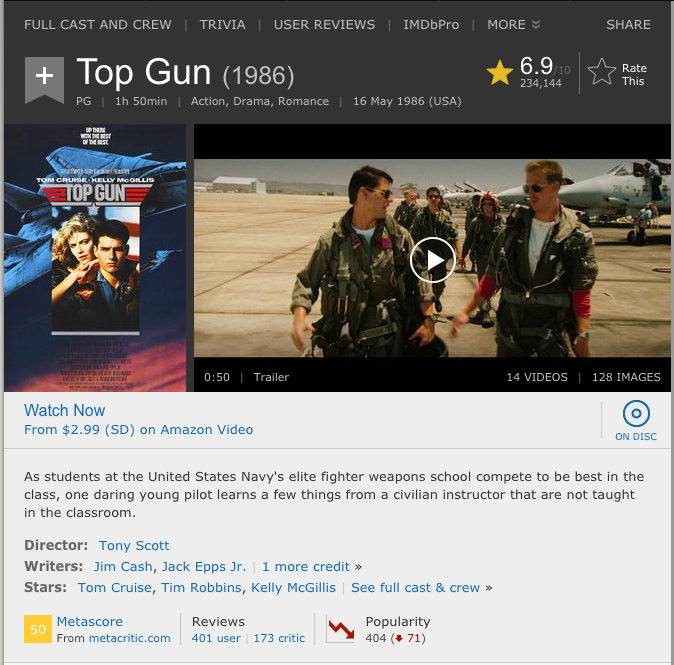 Automatic Label Generation
Runtime
Extracted triples
(Top Gun, type.object.name, “Top Gun”)
(Top Gun, film.film.genre, Action)
(Top Gun, film.film.directed_by, Tony Scott)
(Top Gun, film.film.starring, Tom Cruise)
(Top Gun, film.film.runtime, “1h 50min”)
(Top Gun, film.film.release_Date_s, “16 May 1986”)
Movie entity
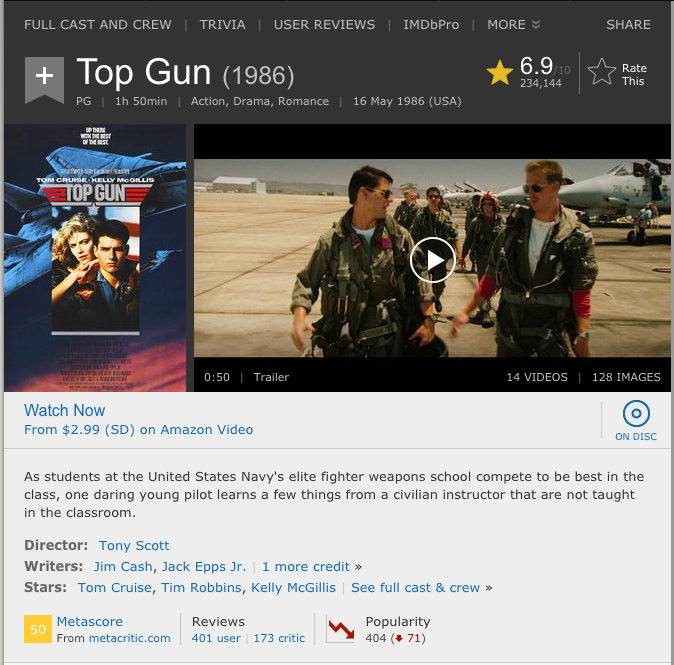 Director
Actors
II. Extracting Knowledge from Web—Distantly Supervised DOM Extraction
Very high extraction precision
Extracting triples with new entities
Extraction on IMDb
*Ground truth is incomplete. Manual inspection suggests close to 100% accuracy.
[Speaker Notes: Change the numbers here]
II. Extracting Knowledge from Web—Distantly Supervised DOM Extraction
Extraction experiments on http://swde.codeplex.com/ (2011)
[Speaker Notes: Change the numbers here]
II. Distantly Supervised DOM Extraction Which ML Model Works Best?
Logistic regression: Best results (20K features on one website)
Random forest: lower precision and recall
II. Extracting Knowledge from Web—Distantly Supervised DOM Extraction
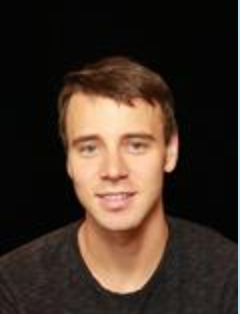 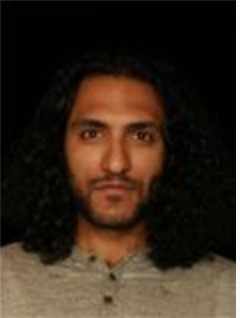 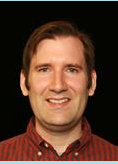 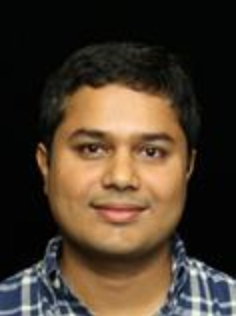 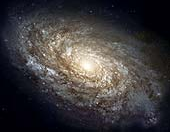 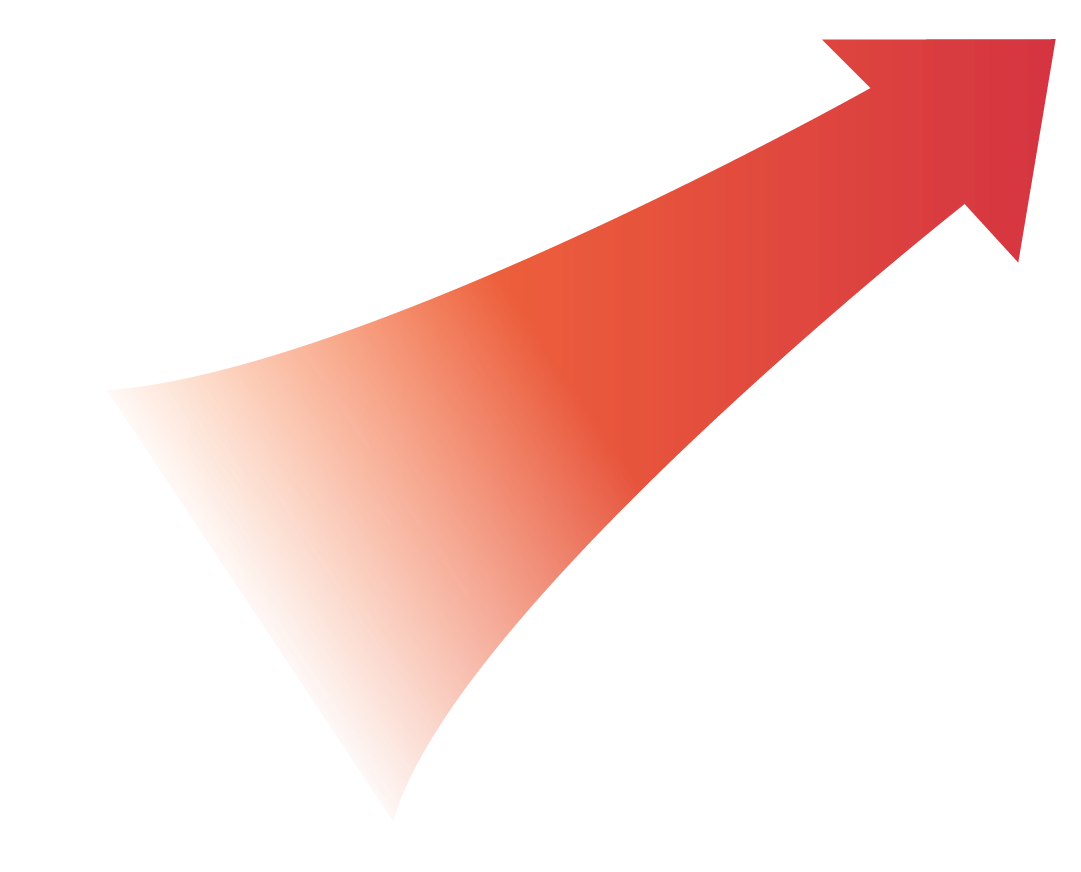 Nearly-automatic interactive extraction on any new vertical
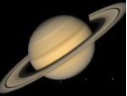 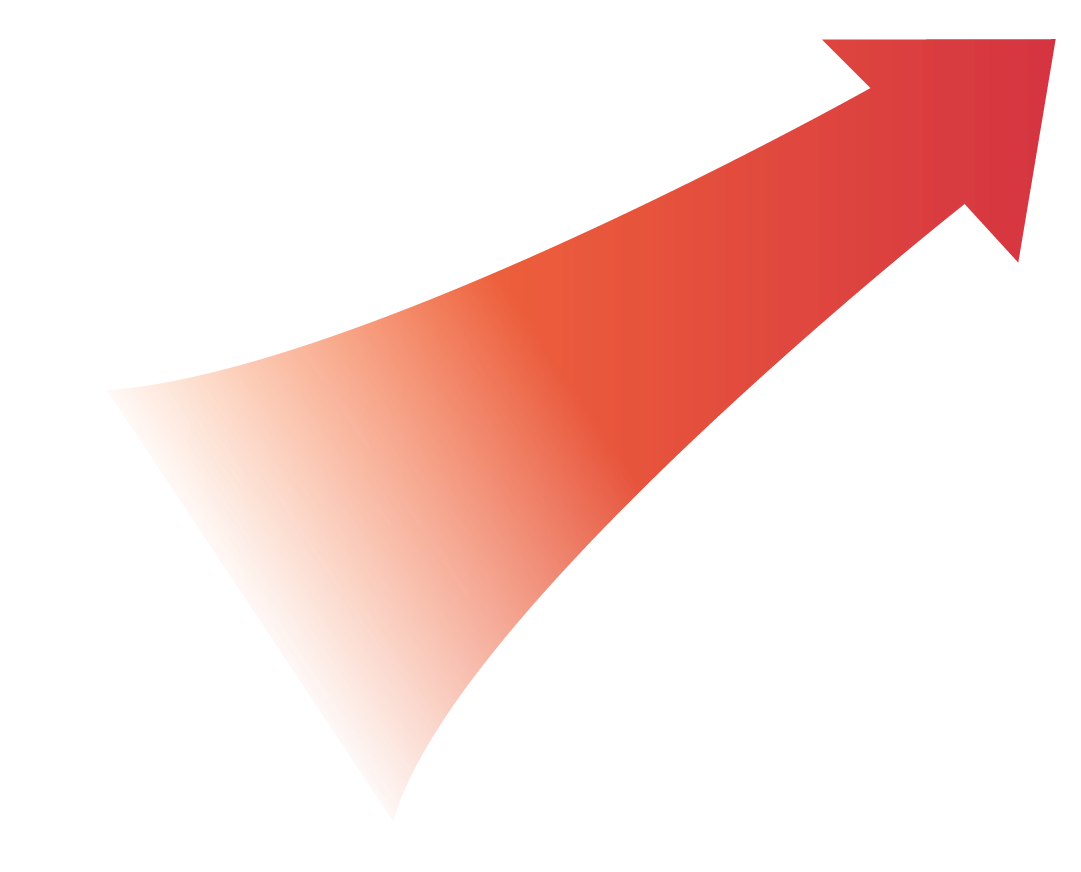 OpenIEDOM extraction
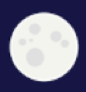 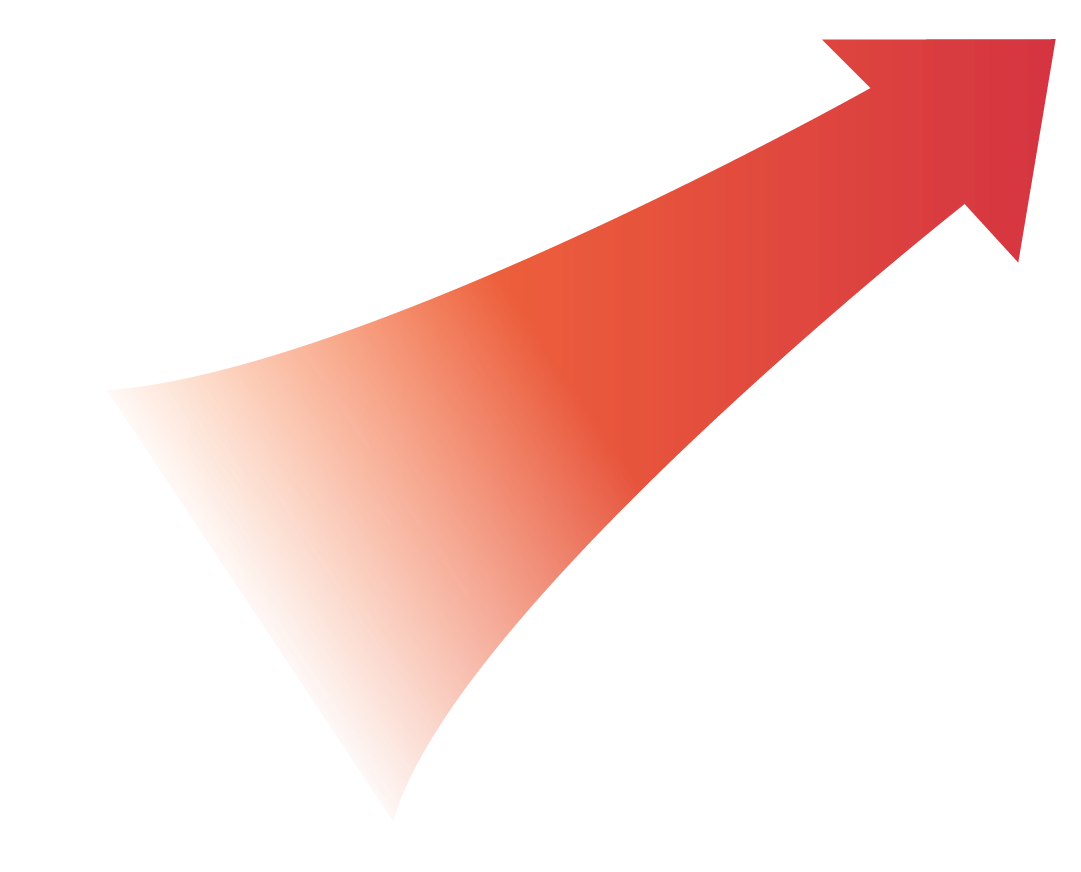 Distantly supervised web extraction
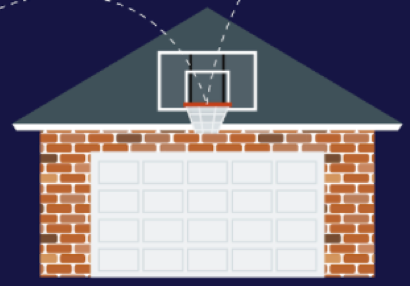 Annotation-based knowledge extraction
[Speaker Notes: Galaxy]
III. Extracting Knowledge from Product Profiles in Amazon Catalog
Search, QA, Conversation
Recommen-dation
Embedding
Generation
Graph
Mining
Querying
Graph
Applications
Product Graph
Graph
Construction
Schema
Mapping
Entity
Resolution
Knowledge
Cleaning
Knowledge
Cleaning
Catalog
Extraction
Ontology
Ingestion
Web
Extraction
Knowledge
Collection
III. Extracting Knowledge from Product Profiles in Amazon Catalog
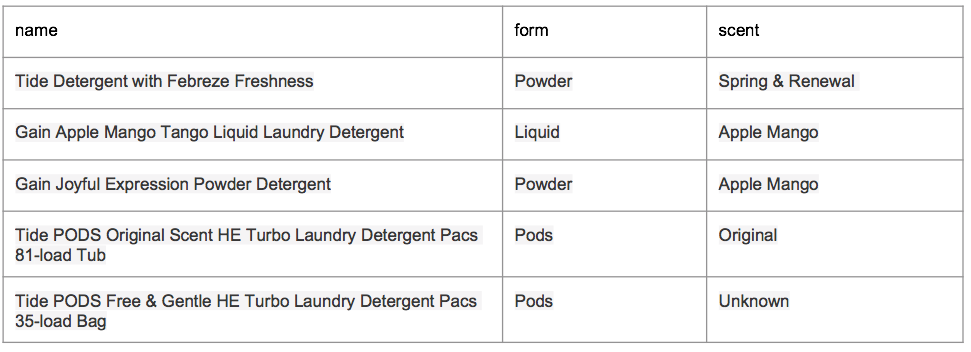 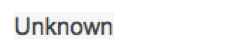 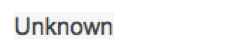 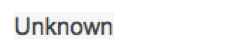 [Speaker Notes: Change the numbers here]
III. Product Profile Extraction by Named Entity Recognition
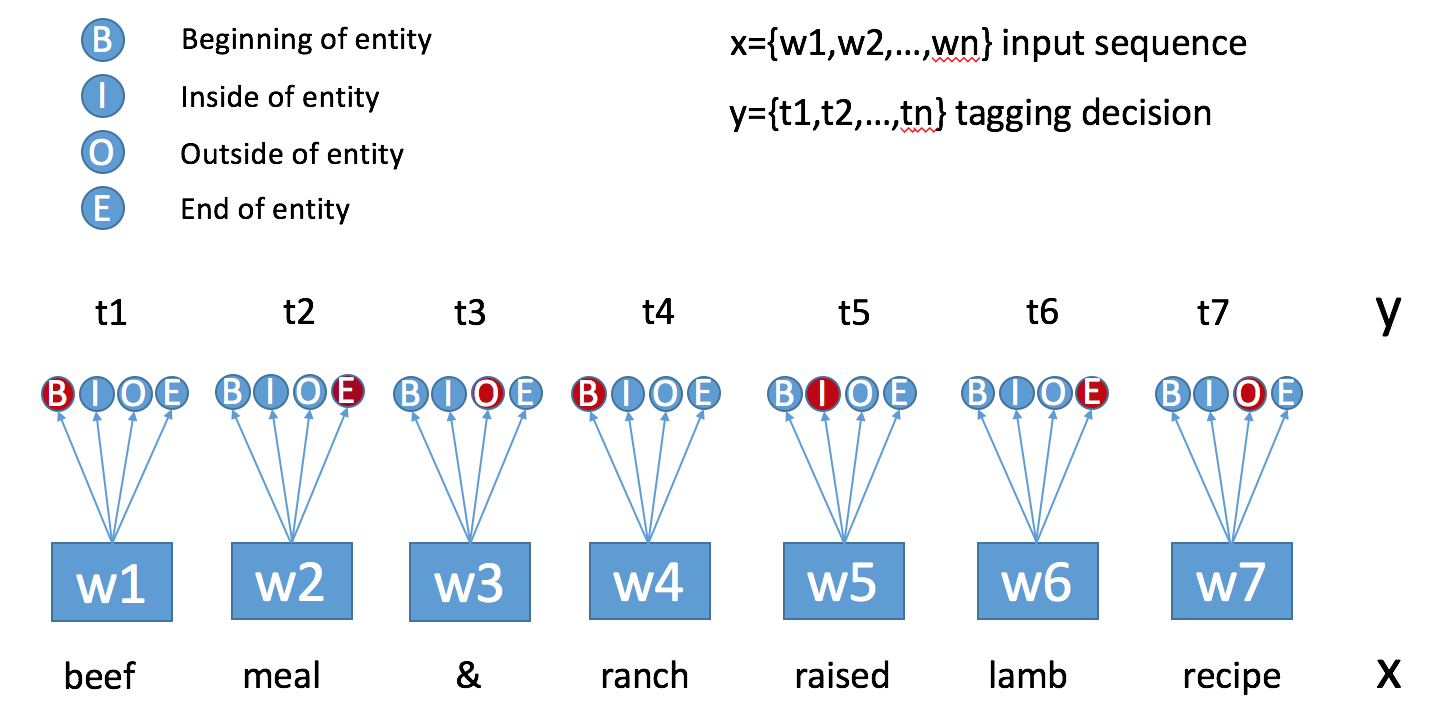 [Speaker Notes: Change the numbers here]
III. Product Profile Extraction by Named Entity Recognition
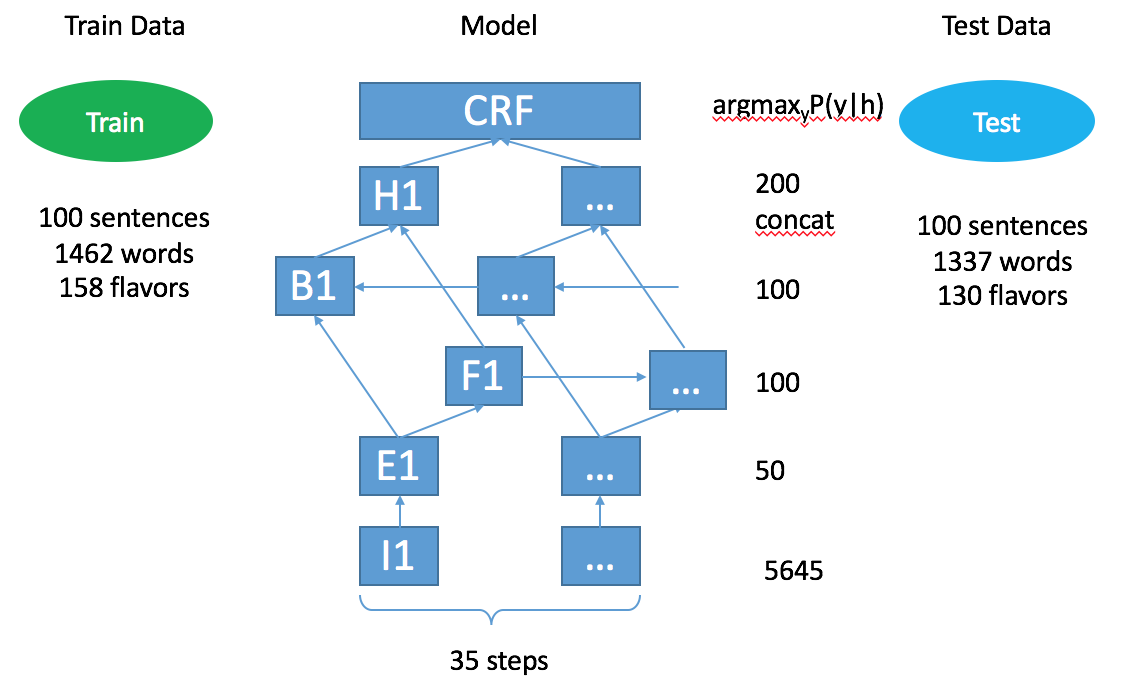 BiLSTM+CRF
Different flavors from Training data
[Speaker Notes: Change the numbers here]
III. Product Profile Extraction by Named Entity Recognition
How well can we do on new values?
[Speaker Notes: Change the numbers here]
III. Product Profile Extraction by NER—Which ML Model Works Best?
Recurrent Neural Network, CRF, Attention
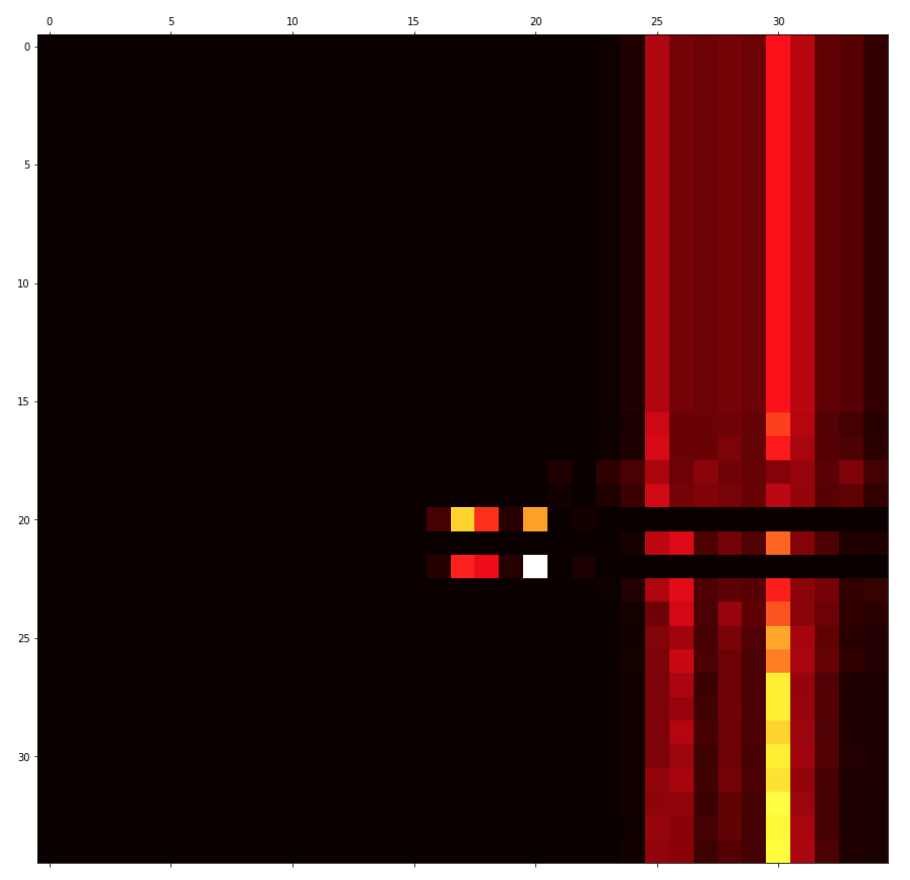 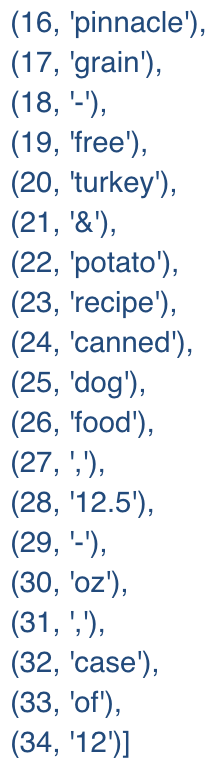 Amazon Confidential
III. Extracting Knowledge from Product Profiles in Amazon Catalog
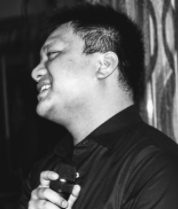 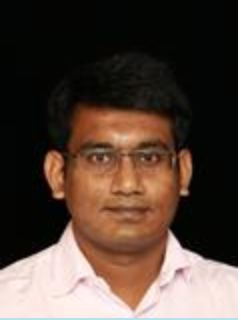 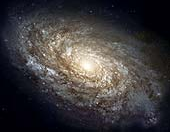 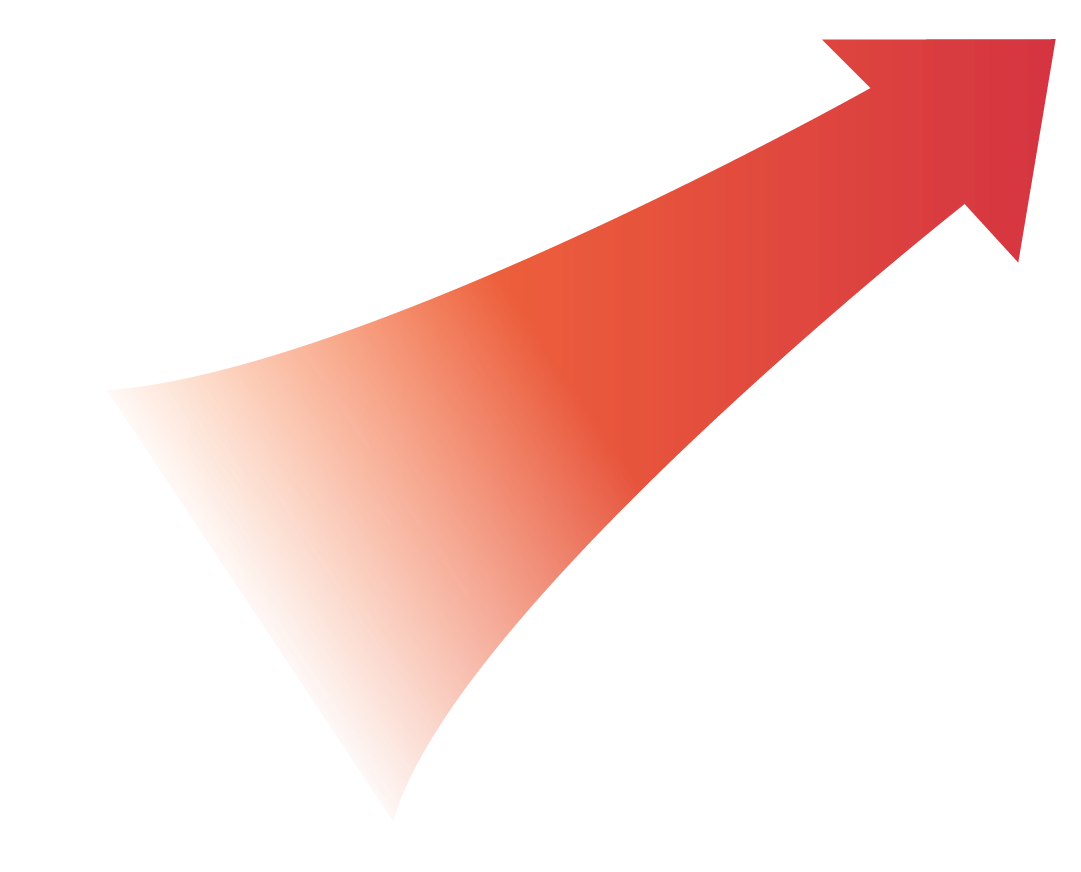 Review extraction& sentiment analysis
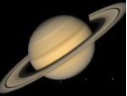 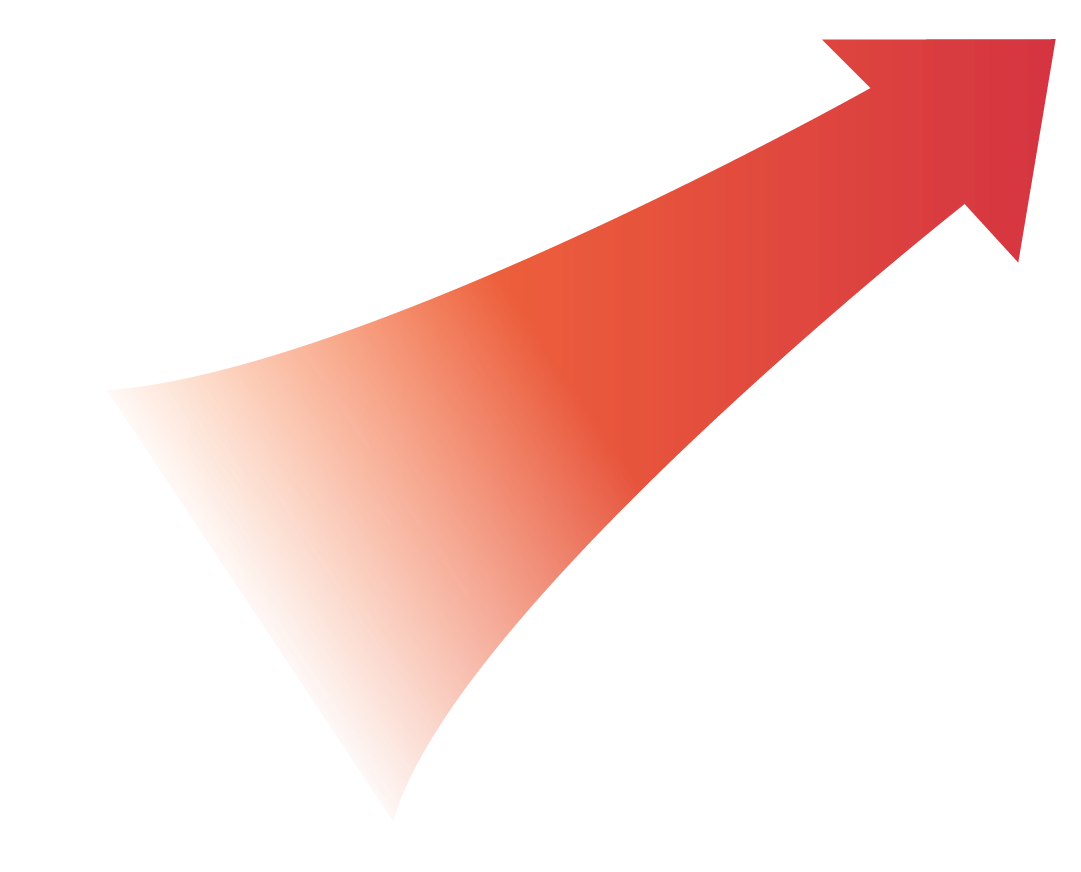 Open aspectextraction
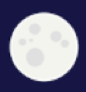 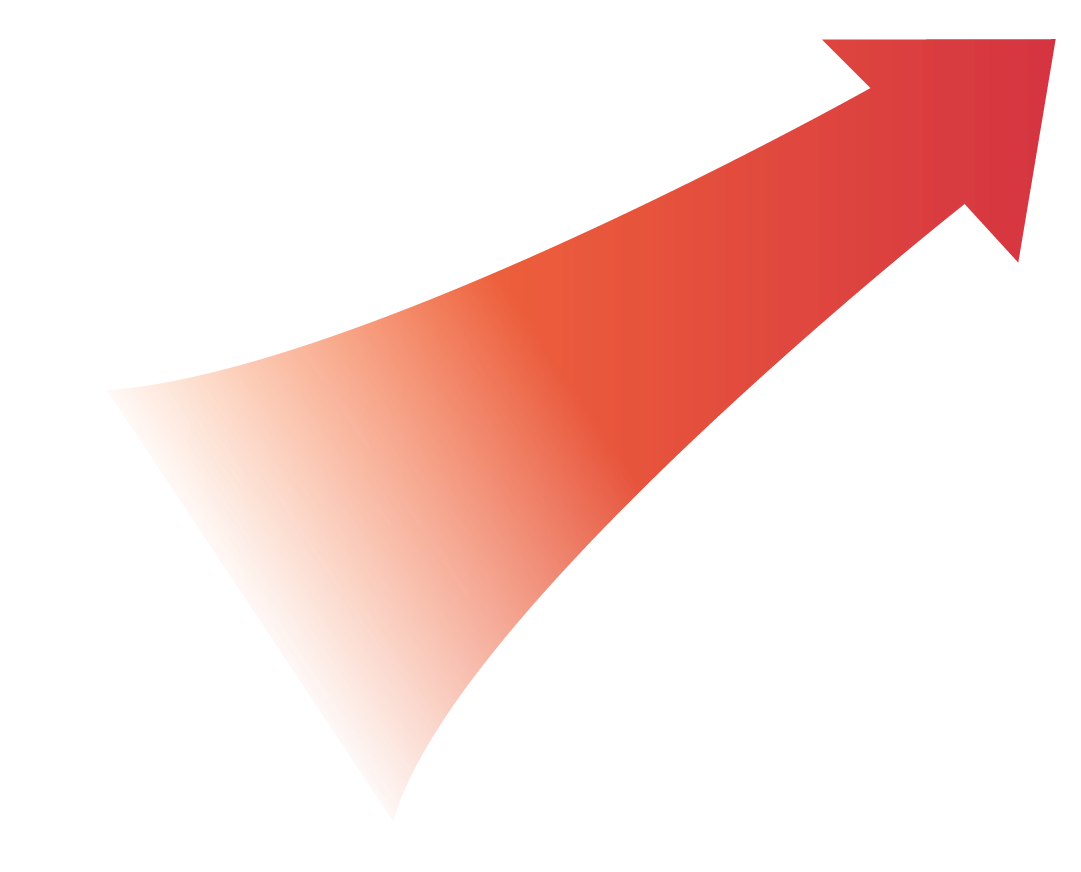 Automatically building ashallow KG
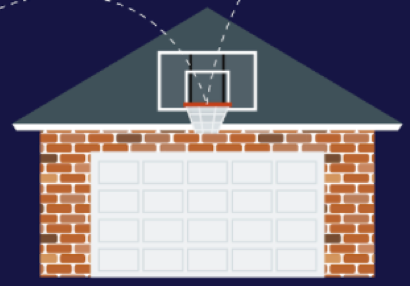 Product profileextraction
[Speaker Notes: Galaxy]
IV. Graph Mining and Embedding
Search, QA, Conversation
Recommen-dation
Embedding
Generation
Graph
Mining
Querying
Graph
Applications
Product Graph
Graph
Construction
Schema
Mapping
Entity
Resolution
Knowledge
Cleaning
Knowledge
Cleaning
Catalog
Extraction
Ontology
Ingestion
Web
Extraction
Knowledge
Collection
IV. Graph Mining and Embedding
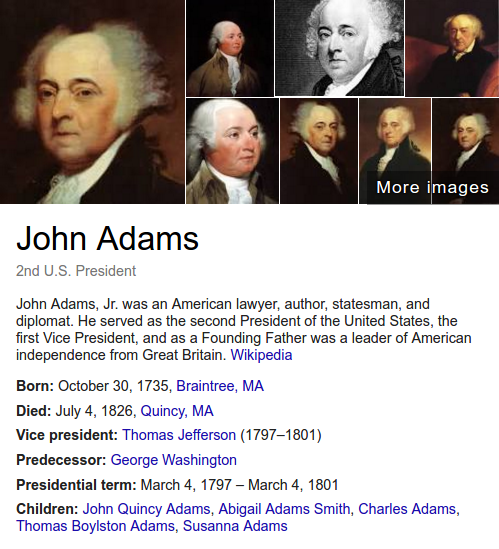 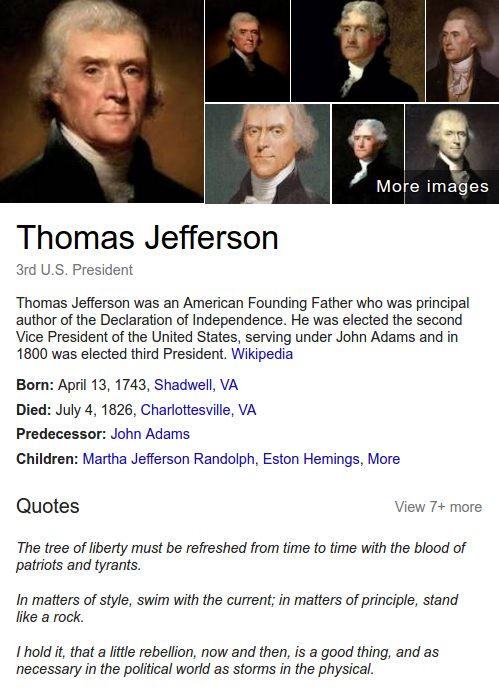 [Speaker Notes: Add graph]
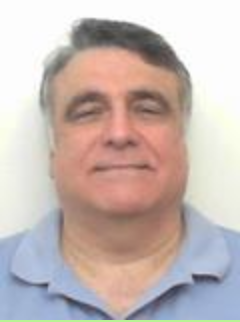 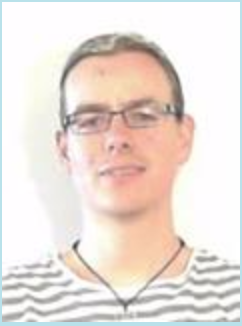 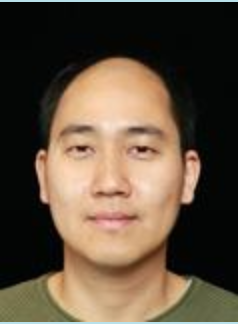 IV. Graph Mining
Finding importance of entities and relationships
Similar but different products
Explain why “People who bought A also bought B”
Trend discovery
Customer product graph
Embeddings for entities, products, and customers
IV. Graph Embedding for Entity Resolution
[Speaker Notes: Add graph]
Weighted Sum of two max-margin objectives
Generic Loss L1
Resolution Loss L2
Basic Blocks of Deep Knowledge Embedding Model
Triplet
Score
Hidden
Layer
Embed
Function
(Types  T(r))
(Relationship r)
(Entity e)
(Attributes A(e))
(Neighborhood N(e))
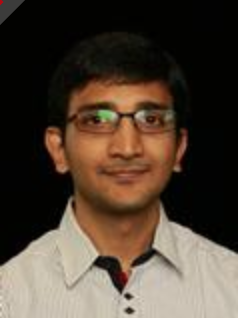 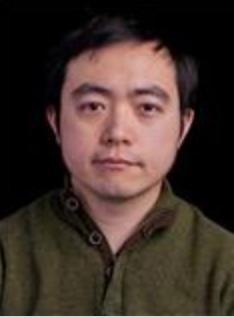 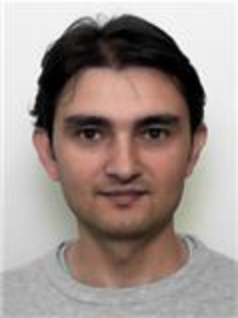 IV. Graph Embedding for Entity Resolution
[Speaker Notes: Add graph]
Take Aways
We aim at building an authoritative knowledge graph for all products in the world
We shoot for roofshot and moonshot goals to realize our mission
There are many exciting research problems that we are tackling
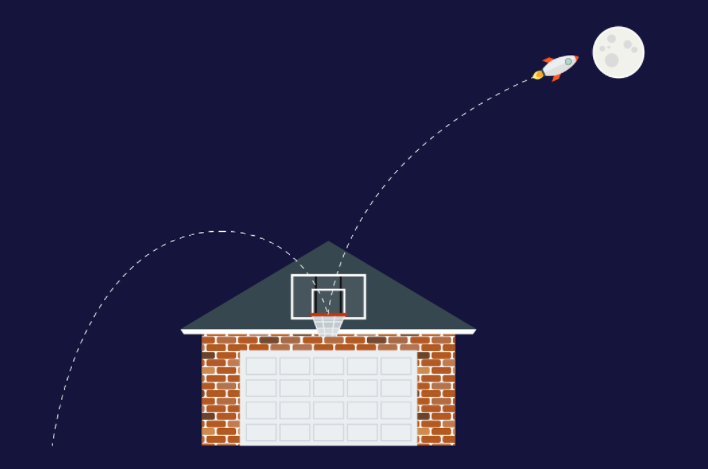 Thank You!